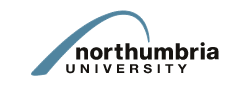 TV WRAPA Case Study in Freelance Campaigning
5th May 2011
Northumbria Research Conference
Neil Percival
Principal Lecturer
Dept. of Media
Northumbria University
Introductions
Former TV documentary producer/director; worked in TV for 15 years
Ran a website called ‘TV Freelancers’ with about 6,000 members
Joined Northumbria’s media department in Jan 2007
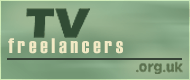 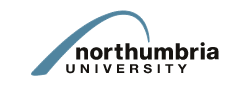 Slide 2 of 17
My research
Introductions
Employment practice in the TV industry:
Freelance sector and employment conditions
Legality (or otherwise) of employment practice
Models of trade union ‘organising’ as opposed to ‘servicing’
‘Mobilisation theory’ and non-union collective action
Starting from the case study of the TV Wrap campaign in 2005
Slide 3 of 17
Precarious conditions
My research
By 2008, over half of workers – around 57% - in the independent production sector were freelance (Skillset 2008)
2005 survey found that one third of production companies surveyed used or were made up of unpaid workers (Pollard, 2005).
A survey of 1071 freelance workers in 2005 found that 75% of freelancers had done unpaid work experience (Strauss, 2005).
This translated into a saving for employers of £28 million per year
An online survey in February 2005 showed 58% of freelancers working more than the maximum 48-hour week (Dacey, 2005).
Slide 4 of 17
[Speaker Notes: In 2005 there were over 600  independent companies (Ofcom, 2005)]
Market characterised by:
Precarious conditions
Proliferation of small companies
Varying standards of employment practice
Large freelance workforce
Culture of unpaid work to gain entry
Extreme competition for work
Culture of fear amongst freelancers
No workplace: mobile, vulnerable workforce hard for union to organise
‘TV Freelancers’ born online; and ‘TV Watercooler’
Forum provoked discussion – and new stories of exploitation
Slide 5 of 17
[Speaker Notes: ‘The way [workers] are treated originates from the extreme power that an employer has in the relationship in the TV industry because there is so little work, and so many people are happy to give away their human rights to work in TV... I don’t know how we got into a situation where people’s rights are regulated by the market, but we’re definitely in it in television.’ (Watson, 2009)]
Exploitation stories emerged
Market characterised by:
‘“I was paid £230 per week. A week was sometimes the full 7 days, and often I ended up working from 7am to midnight, bringing my wage down to less than three pounds an hour ... These hours were expected of me, and everyone else, so no one could really complain; it was obvious that we were all easily replaceable” (A 23-year old runner)
 
“I worked 18-hour days as a matter of course and averaged five hours' sleep. The demands on me and the team I worked in were at best ludicrous and yet any failure was punished daily by public humiliation. 'This is what running is about', they fumed. This was news to me." (A 24-year-old runner)’

(Percival, 2005)
Slide 6 of 17
[Speaker Notes: Referring to Fairbrother in writing about the web-based campaign on behalf of Liverpool dockworkers (Fairbrother, 2000a; b), Carter talks about the vital role of a union: ‘Organising on the basis of membership participation and the release of silenced voices is regarded as not just intrinsically worthwhile but also as a precondition for survival’  (Carter et al., 2003, p.295)]
The TV Wrap Campaign
Exploitation stories emerged
Decision to set up online petition
Asking ‘that government makes it clear that the law applies in this sector and that legal sanctions be imposed on companies who refuse to abide by the minimum legal requirements’
Three areas: holiday pay, illegal hours, minimum wage
Recruited celebrity support
Put out press release
Picked up by Media Guardian
Slide 7 of 17
[Speaker Notes: Martin Spence, who has a key role representing freelancers within BECTU, recalls the reaction:
 
‘The 2 possible responses that were discussed were (a) “who are these people and why are they doing something that the union should be doing”, and (b) “since they are doing something that we should be doing, wouldn’t it be more sensible for us… to work with them rather than somehow be ungracious about the fact”? …It didn’t take very long and it wasn’t terribly hard fought for the 2nd response to win.’]
The dossier of evidence
Industry press
Further extensive press coverage
PACT said there was no hard evidence
Freelancers got very cross and provided some
80-page dossier to PACT
Slide 8 of 17
[Speaker Notes: McVay, who has since stated he was quoted out of context, was reported as saying: 
 
‘The problem with the TV Wrap paper is that there's lots of assertions, but I don't see lots of hard statistics and facts there… If there are serious issues which need to be addressed, the best way to address them is in a proper evidence-based manner, not by lots of emotive language and assertions.’

When interviewed for this case study, McVay commented: ‘I asked for evidence and got a good kicking for doing it, you know, but we did get evidence and some of that evidence was quite disturbing.’ (McVay, 2009)]
So what was achieved?
The dossier of evidence
Outcomes of campaign:
Govt responded to petition and clarified entitlements
New freelance agreement between PACT and BECTU
Endemol shortened work placement schemes
Granada issued backdated pay to some unpaid workers
New DTI guidelines on legality of unpaid work
Adverts of unpaid work disappearing
Ongoing online campaigning
Slide 9 of 17
[Speaker Notes: ‘Granada… has declared itself committed to fair work experience, allowing for legally entitled holiday pay and reasonable working hours and has recently reviewed one of its work experience schemes to ensure legal compliance and gone back and paid each of its participants the National Minimum Wage.’ (email statement provided by campaigner, 2005)]
What did each model deliver long-term?
So what was achieved?
TV Wrap delivered:

Released ‘silent voices’
New DTI guidelines on unpaid work
New PACT guidelines on holiday pay
Heightened awareness and some culture change across the sector
Activists continue to name and shame online
16% of freelancers polled said their working conditions had improved as a result of TV Wrap   (Strauss, 2005)
Slide 10 of 17
[Speaker Notes: But one interesting claim made by John McVay was that the issues being raised by TV Wrap - although clearly serious - had not been reaching them through the union:
 
‘It wasn’t something that the mainstream unions had been raising on any kind of regular or quantified basis... it wasn’t like we’d had lots of information coming through the unions from individuals who had issues with working practices or terms or conditions, so the first I knew, it had already got some steam going on it.’ (McVay, 2009)

DTI taking steps to investigate the TV industry and issue new guidelines about work experience. These advised employers that
 
‘If an unpaid volunteer becomes subject to a sufficient degree of obligation to undertake tasks just like a worker, or employee, or fulfils an actual job, then National Minimum Wage should be paid. In short, if a genuine volunteer placement becomes more than a volunteer learning activity, National Minimum Wage may be applicable’ (Skillset, 2006)

‘The net benefit from the campaign was that everyone had to be clear about what work experience meant, legally - and that meant that unions, employers, Skillset and the government all had to make sure everyone knew what that meant.  And that’s what happened, so in terms of straightforward employers the law is quite clear, the guidance on it is clear and it’s readily accessible; so it’s not really good enough to say ‘I didn’t know’, because there’s plenty of information out there to find out.’ (McVay, 2009)

‘I judge the success of TV Wrap by the fact that most of the companies who were taking on work experience people on a revolving door basis, exploiting them as unpaid workers, now offer training schemes, interview and assess people, pay them minimum wage or above, and are giving people grounding for their future careers… the old way of thinking was that you had to work for free to get in, and now the default thinking is, you should be paid for your labour.’ (Adamson, 2009)

‘Three years ago [i.e. in 2005] employers openly advertised for unpaid work – that was a given; look at any recruitment website and you’d find hundreds of them. Now, the very few that pop up instantly get shouted down… so it still happens, but much less, and quieter, and big employers just don’t do it at all.’ (Watson, 2009)]
What did each model deliver long-term?
What did each model deliver long-term?
BECTU delivered:

Renegotiated freelance agreement with PACT
Productive relationship with TV Wrap
Ongoing freelance recognition in established workplaces
Legal decisions that have ongoing ramifications – eg Vetta (BECTU 2009: http://www.bectu.org.uk/news/548 )
Slide 11 of 17
[Speaker Notes: ‘PACT and BECTU have been unable to agree a model or standard contract associated with the Agreement: PACT refuses to amend its own pre-existing contract to take account of BECTU’s objection to “all-in” or “buy-out” deals where a fixed daily or weekly rate is paid regardless of the number of hours worked.’  (BECTU, 2008)
 
‘took the view that Ms Vetta was, in fact, a worker carrying out work in a personal capacity for an employer and was entitled to the protection conferred by the 1998 [National Minimum Wage] Act… Until now, it was thought that such arrangements were covered by some of the numerous exceptions to the National Minimum Wage Act…. But the ruling in Reading could change all that.’ (Barekat, 2009)

Interestingly, interviewed at around the same time, union official Martin Spence agreed:
 
‘Where I hold my hand up is that I think we are remiss in not projecting ourselves publicly and visibly. We're doing a good job but maybe what we're falling down on is explaining to the world in general, and to the freelance community specifically, just what that means.’ (Carlyon, 2006)]
Mobilisation theory
What did each model deliver long-term?
‘Rethinking Industrial Relations’, John Kelly 1998

the perception of injustice as a necessary precursor to action, 
a sense of collective identity and interest definition,
the definition of an opposing agency to mobilise against, 
attribution of blame to that agency for the injustice felt, and 
leadership playing an important role in generating all of the above.
Slide 12 of 17
[Speaker Notes: “trigger for collective action is a sense of injustice, the conviction that an event, action or situation is ‘wrong’ or ‘illegitimate’ – but in Tv Wraps’s case, not managerial action but the culture and actions of a large number of large and small employers

Also have to blame an agency – PACT – and stereotype them – tarred with same brush

Organisation - leadership is crucial: leaders create the sense of injustice, create group cohesion, and persuade people to action – but in fact “campaings for recognition are frequesntly initiated and led by very small numbers of activists” – which in a workplace makes hem very vulnerabel to dismissal – but in TVW there was no one to dismiss

Mobilisation – in fact resources all came down to web know-how, setting up the petition, organising press release – all happened via the internet (where normally it would happen in the workplace)

Opportunity: feeling of entitlement and feeling of ability to make a difference

Action – Kelly predicted that action would increasingly take place by discreet groups, not large scale mobilisations – trade union movement would function ‘as a federation of status and special interest groups… and needs to form alliances with ‘new social movements’.]
Conclusions
Mobilisation theory
Current organising models fall down in the absence of a workplace
The internet replicates some of the aspects of a workplace
In such conditions, mobilisation theory holds up – but may lead to self-mobilisation
This self-organising may be non-unionised

This dynamic ‘fundamentally poses a challenge to the institutionalised preoccupations and priorities of union leaders’ (Cohen, 2009)
Slide 13 of 17
[Speaker Notes: ‘e-networks can be used by trade unions in order to extend organisation among computer-literate but isolated freelance workers who would otherwise prove difficult to reach. However, the findings previously discussed also suggest that any deliberate strategies designed to create, organise or take over such networks… will be self-defeating. Instead, trade unions need to accept that they are not ‘the only show in town’ but part of a disparate range of institutions that workers will utilise to defend their interests in the workplace.’ (2007, p.189)]
Further research
Conclusions
Where next?

Exploring different ethical responses in TV and film industries
BA small grant bid to survey entry level working conditions
Definitions of ‘vulnerable’ workers – should this include the creative sector?
Examining other uses of the internet for non-unionised industrial relations
Slide 14 of 17
References:
Barekat, H. (2009) Reading ruling has big implications for use of interns. [Online]. Available at: http://www.tribunemagazine.co.uk/2009/12/10/reading-ruling-has-big-implications-for-use-of-interns/ (Accessed: 11.2.2010).
BECTU (2009) Expenses-only engagements are illegal, say Employment Tribunals. [Online]. Available at: http://www.bectu.org.uk/news/548 (Accessed: 11th January 2010).
Cohen, S. (2009) 'Opening Pandora's Box: The Paradox of Institutionalised Organising', in Gall, G. (ed.)  The Future of Union Organising: Building for Tomorrow. Basingstoke: Palgrave MacMillan.
Dacey, R. (2005) 'Freelance hours will break EU law', Broadcast magazine, 18.3.05, p. 15. 
Diamond, W. J. & Freeman, R. B. (2002) 'Will Unionism Prosper in Cyberspace? The Promise of the Internet for Employee Organization', British Journal of Industrial Relations, 40 (3), pp. 569-596.
Kelly, J. (1998), Rethinking Industrial relations, Routledge
Percival, N. (2005) 'Freelancers Fight Back', Broadcast magazine, 22.4.05.
Ofcom (2005) Review of television production sector; Project terms of reference. London: OFCOM (Office of Communications) [Online]. Available at: http://www.ofcom.org.uk/tv/psb_review/tpsr_ref/tpsr.pdf (Accessed: 10.8.09). 
Pollard, B., Sheppard, Tamkin (2005) Researching the Independent Production Sector; a Focus on Minority Ethnic Led Companies. London: PACT/UK Film Council [Online]. Available at: http://www.employment-studies.co.uk/pubs/summary.php?id=pactukfc (Accessed: 14.8.09). 
Silver, J. (2005) 'Exploitation is more widespread than ever', The Guardian, 11.4.05, pp. 3-5.
Skillset (2008) Television Sector – Labour Market Intelligence Digest. London: Skillset - The Sector Skills Council for Creative Media [Online]. Available at: http://www.skillset.org/uploads/pdf/asset_13236.pdf?1 (Accessed: 10.8.09). 
Strauss, W. (2005) 'What life's like for TV's freelancers', Broadcast magazine, 20.10.05 [Online].